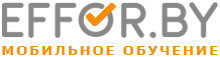 Гомельская областная мотивирующая онлайн-диагностика
качества знаний учащихся
Поддубский Владимир Николаевич,
начальник методического отдела компании «Интеллект Онлайн»
2018/2019 уч. год
Модель выпускника(учебная составляющая)
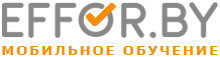 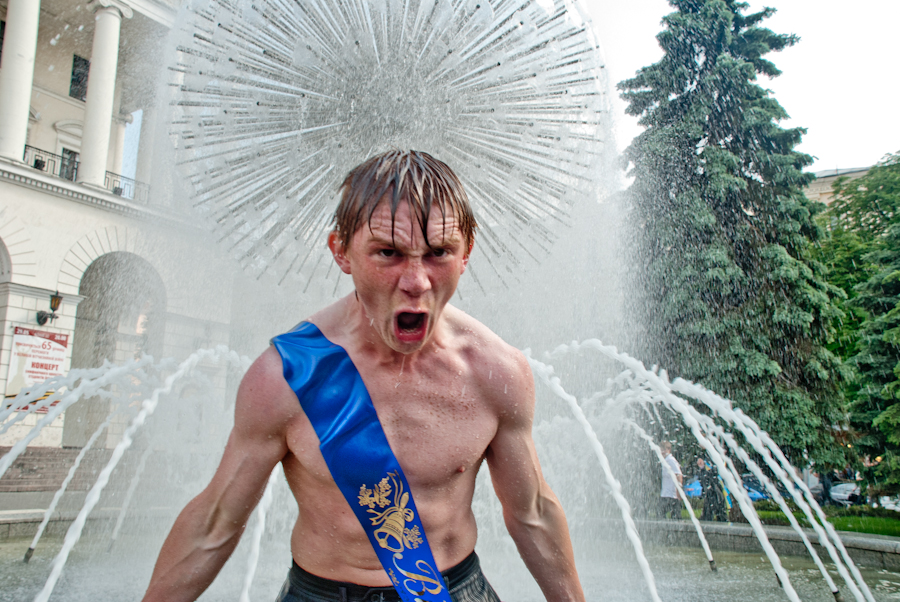 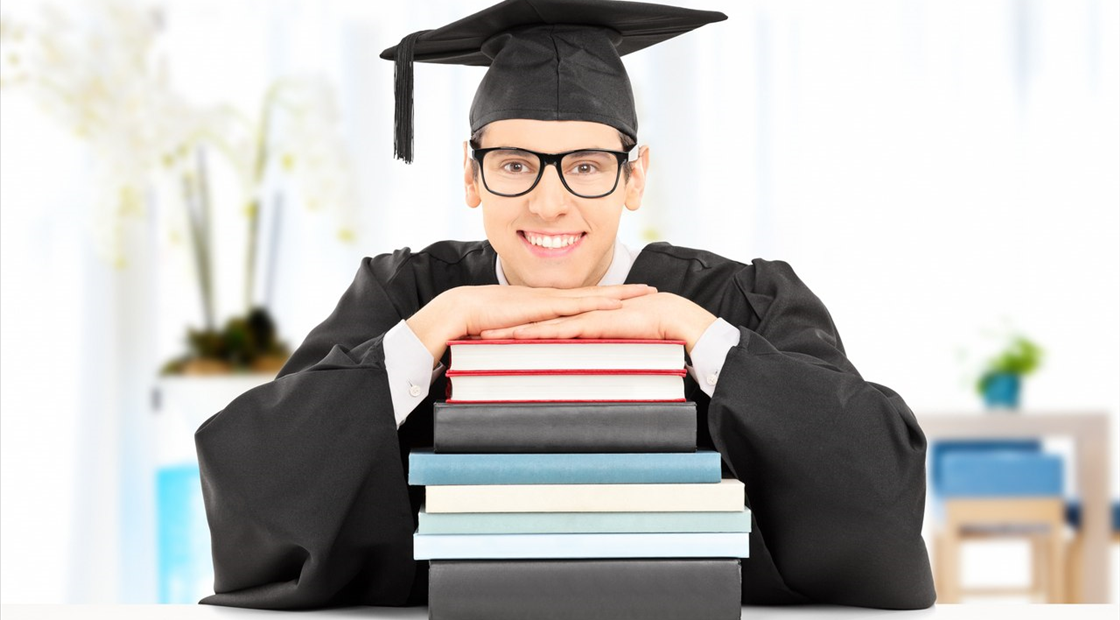 Ученик
ЗУН
Сдача ЦТ
Практические умения применять теоретические знания и умения в жизненных ситуациях
???
Проблема
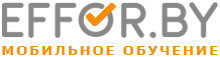 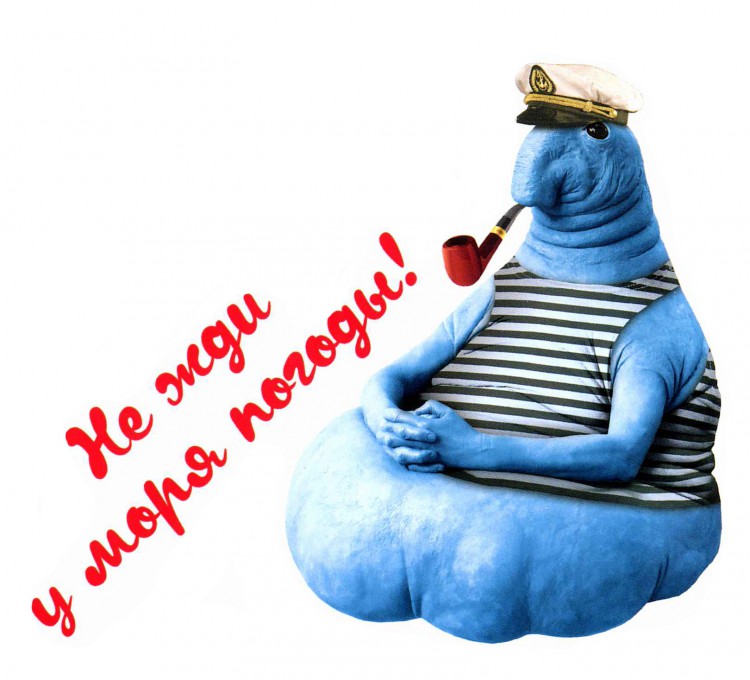 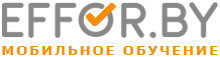 Системы управления
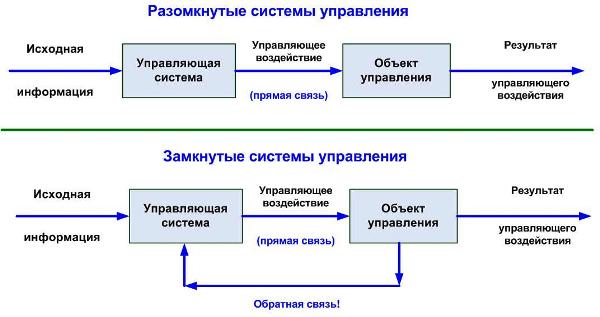 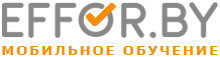 Задачи диагностики
- Получение оперативной и объективной информации о результативности образовательного процесса в учреждении общего среднего образования (УОСО).
- Возможность на этой основе корректировать программу развития УОСО.
- Выявление уровня квалификации педагогических кадров, их подготовленности к решению образовательных задач.
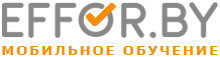 Учебные предметы для диагностики
-    математика (4 классы); 
русский язык (4 классы);
белорусский язык (4 классы); 
физика (8 классы); 
химия (7 классы)
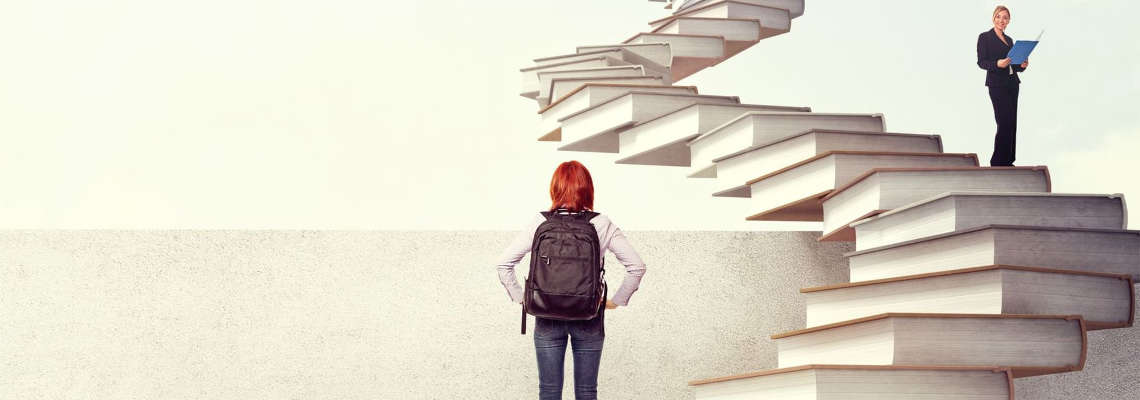 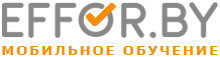 Учебные предметы для работы учащихся и учителей на EFFOR.BY
-    математика (1-11 классы); 
русский язык (2-11 классы);
белорусский язык (2-4 классы); 
английский язык (3 класс); 
физика (7-11 классы); 
химия (7-11 классы); 
астрономия (11 класс)
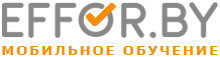 Матрица диагностики
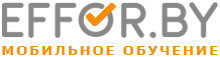 Особенности диагностики
Возможность выполнять проверочные онлайн-работы в удобное для учащихся и школы время, как на компьютерах учреждения образования, так и на личных компьютерных устройствах учащихся, в том числе – мобильных
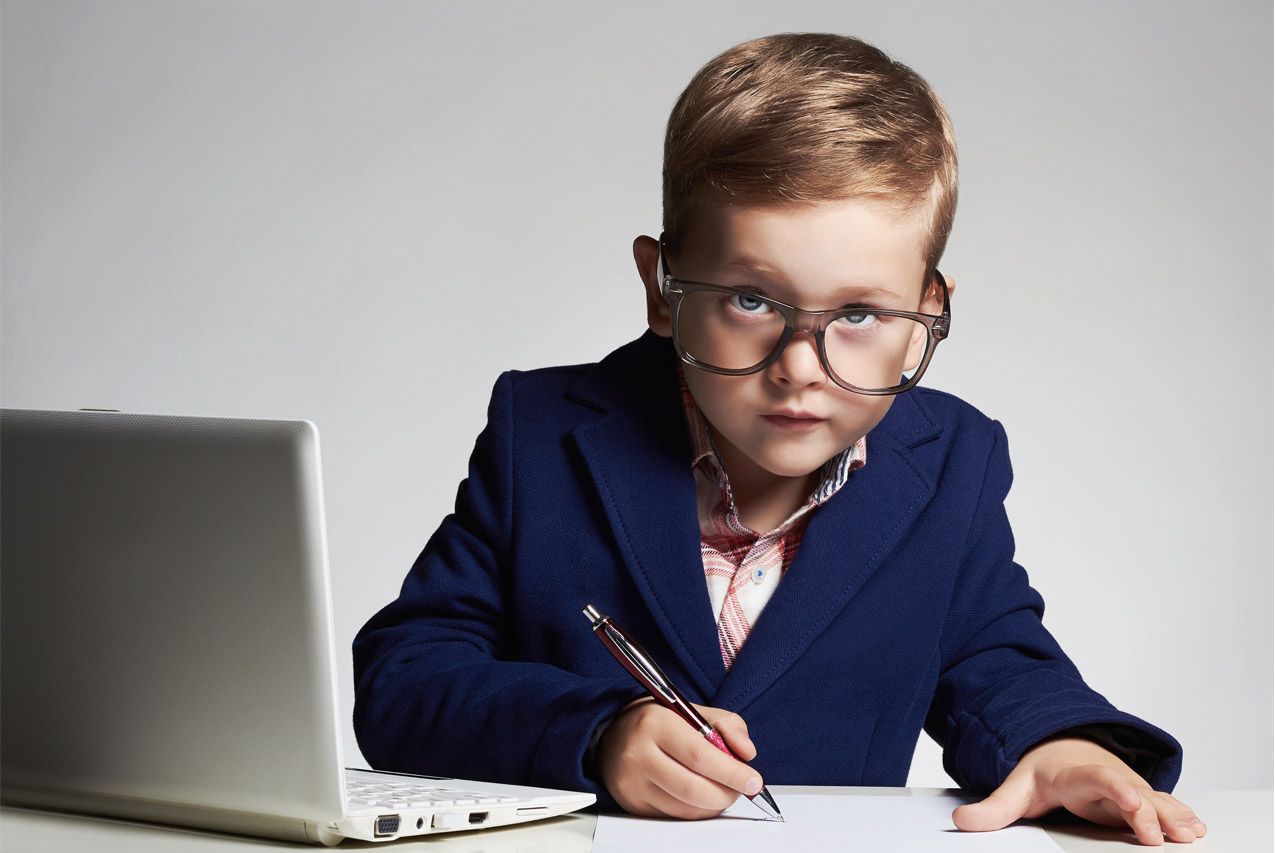 Я  РЕАЛЬНО 
все решил САМ!!!
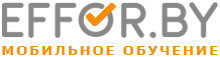 Особенности диагностики
Очень оперативно детально оценить как количественные, так и качественные результаты диагностики (по районам, учреждениям, классам), принять управленческие решения
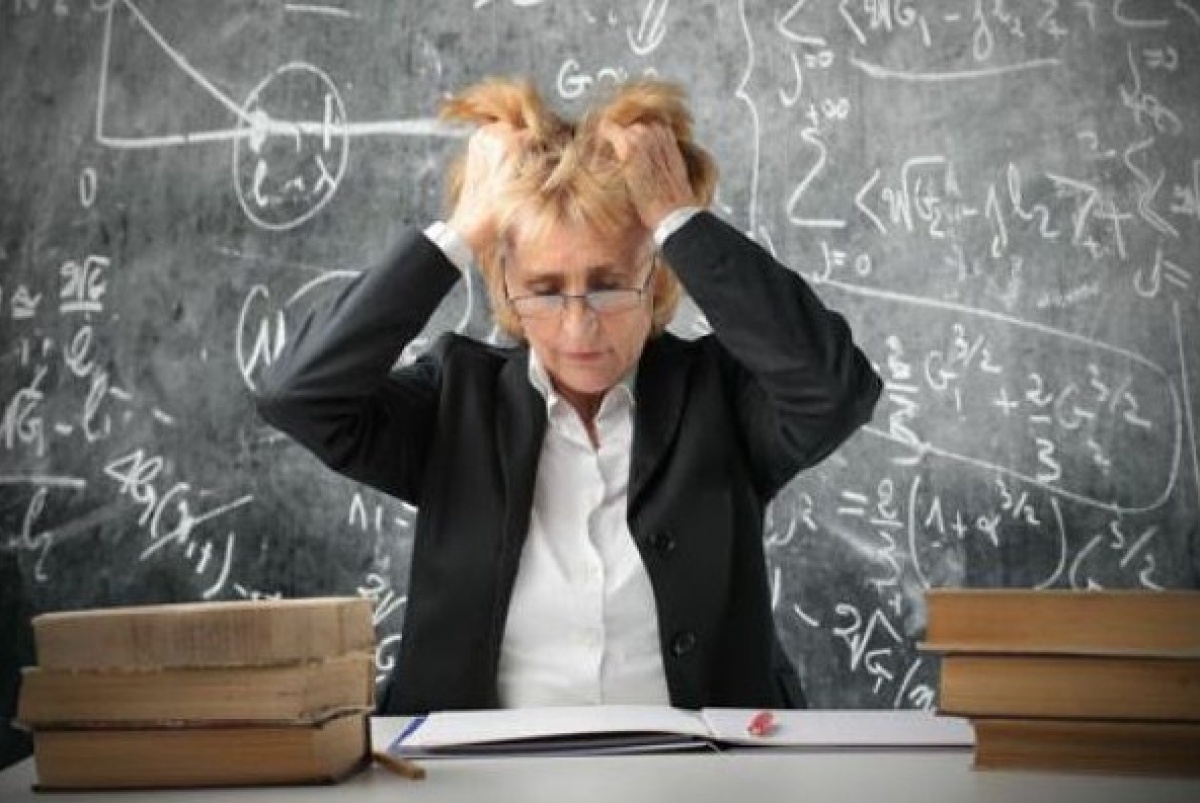 Как же их учить дальше?
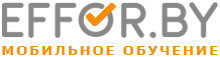 Отчеты (количественные)
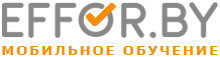 Отчеты (количественные)
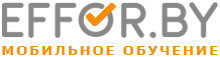 Отчеты (количественные)
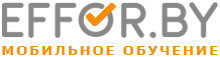 Отчеты (количественные)
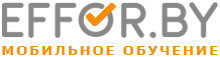 Отчеты (качественные)
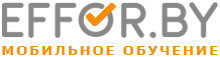 Дополнительные возможности
Технологическая возможность включать режим САМОСТОЯТЕЛЬНОГО предварительного тренинга для ребенка к мониторинговой работе (платно)
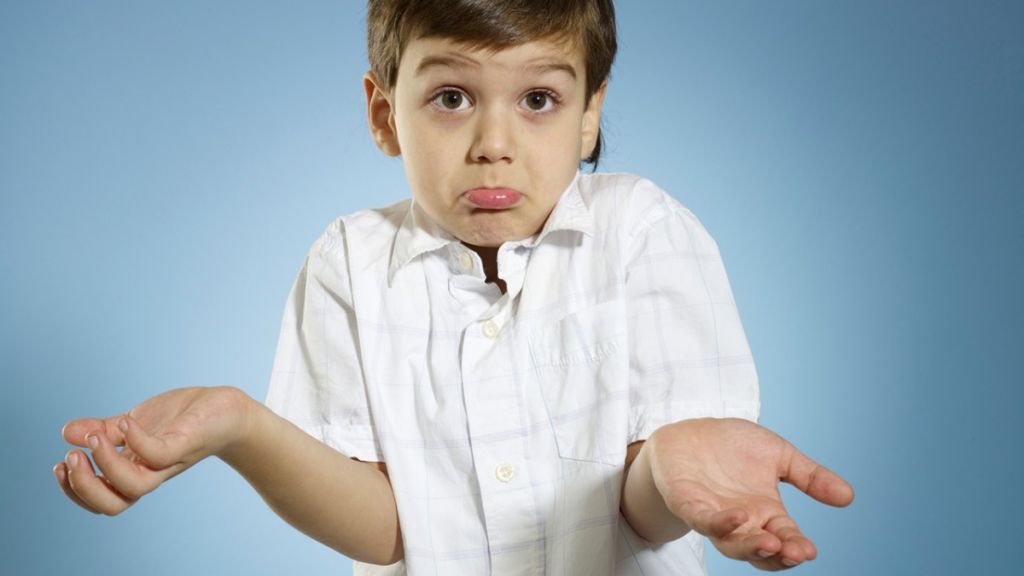 Нельзя научить, можно НАУЧИТЬСЯ!!!
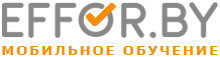 Дополнительные возможности
Оценить уровень и качество подготовительной работы, которую организовало учреждение образования (сколько учащихся отрабатывали материал, какой объем предварительных заданий выполнили)
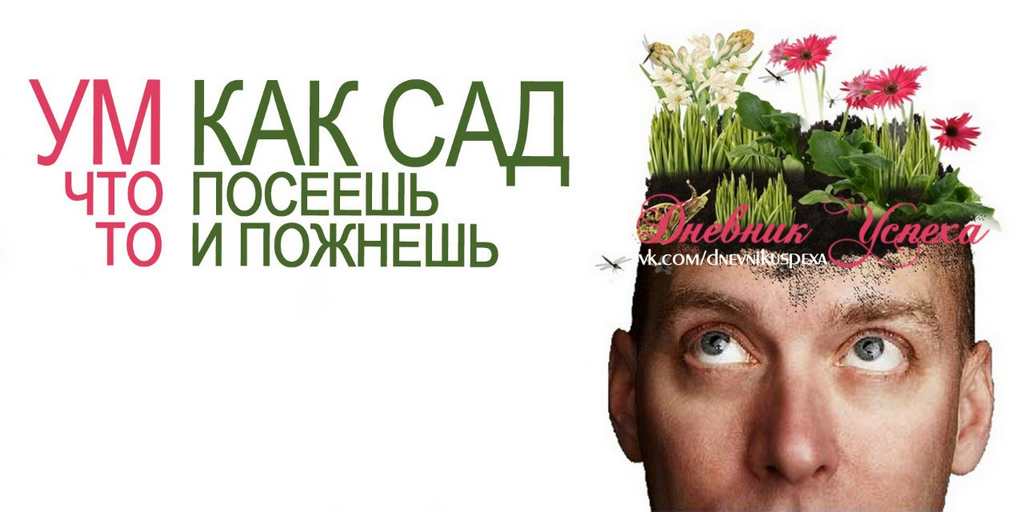 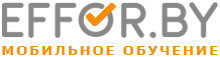 Контакты
ООО «Интеллект Онлайн»
Образовательная платформа EFFOR.BY: https://effor.by 
info@effor.by
+375 44 55 070 88
+375 29 394 14 71 Баранова Светлана Николаевна
+375 29 136 92 86 Гутников Андрей Дмитриевич
+375 29 333 84 45 Поддубский Владимир Николаевич